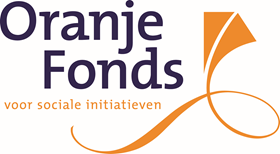 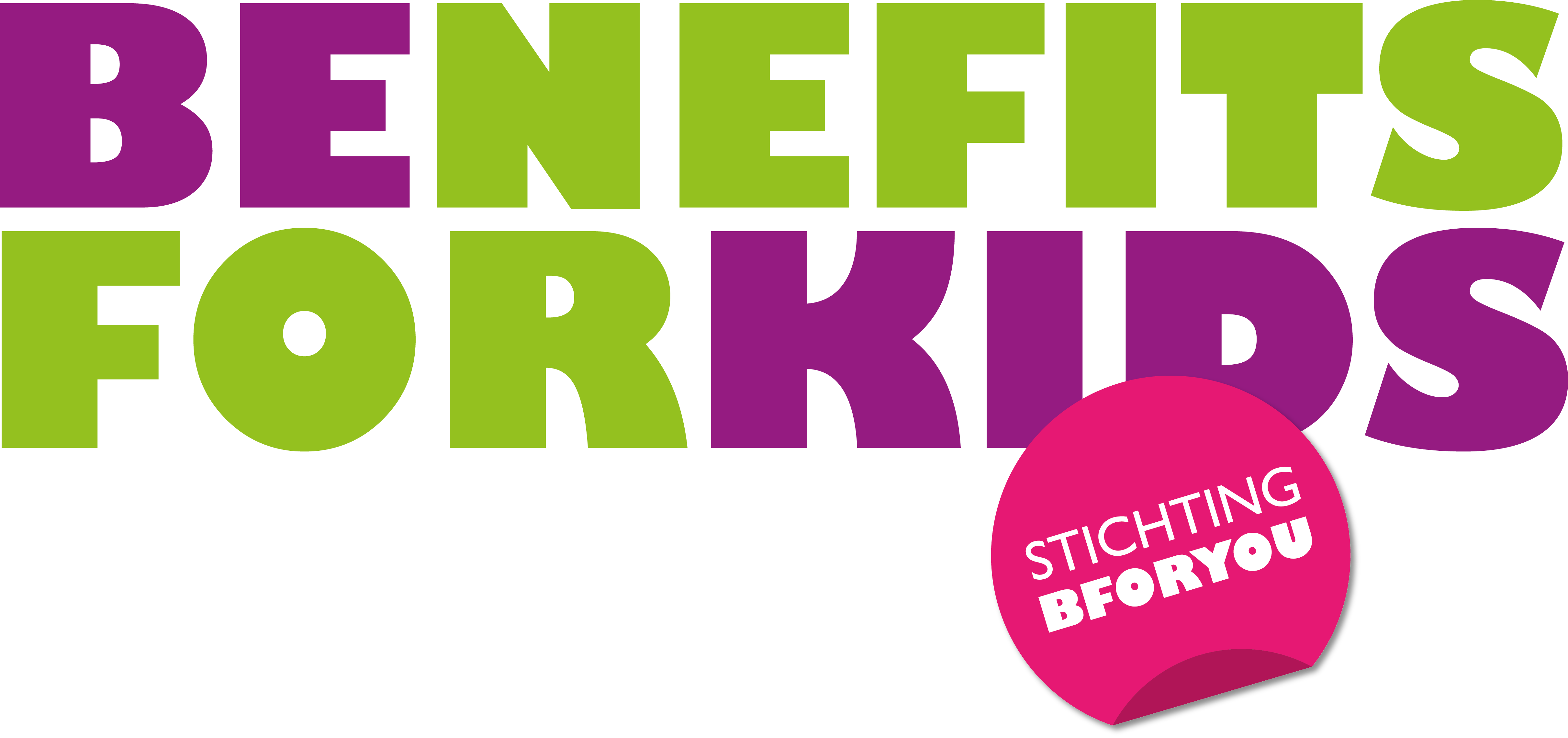 Mentoring
Stichting BforYou 2015
2-2-2015
Stichting B for You
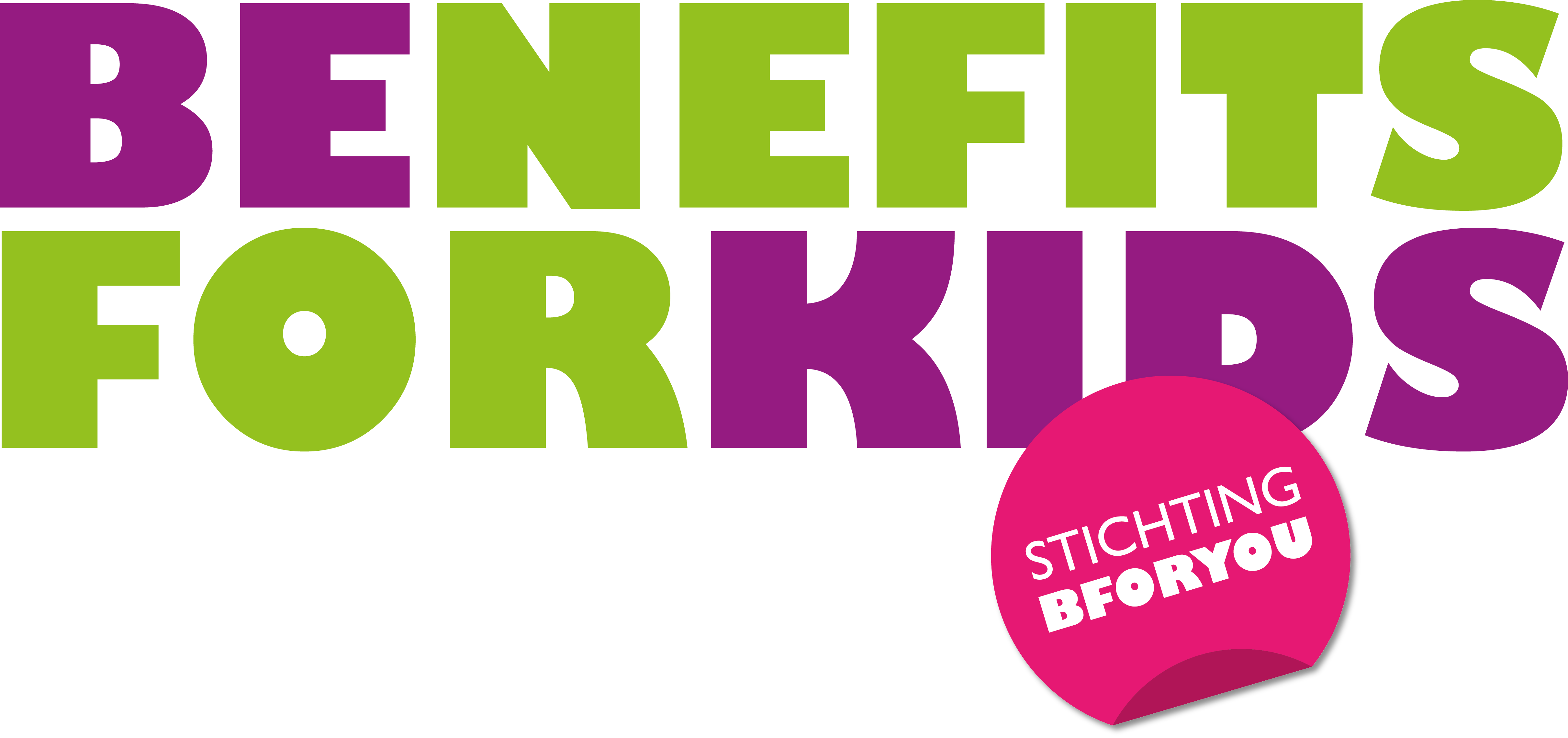 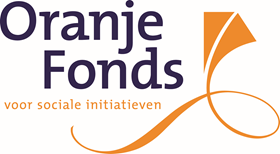 Wat komt aan bod
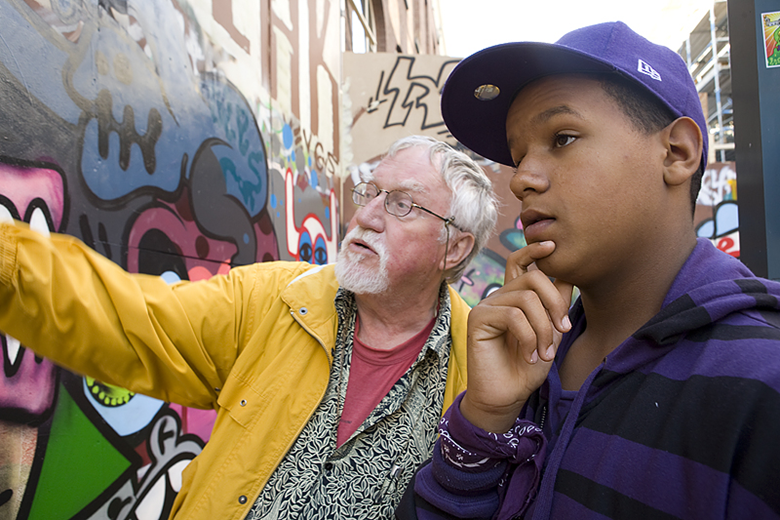 Wat is Mentoring?
Klassieke mentoring
Mentoring voor wie?
Proces en Fasen
Effecten

Wie heeft er zelf  iemand gehad die een voorbeeld voor je is geweest?
2-2-2015
Stichting B for You
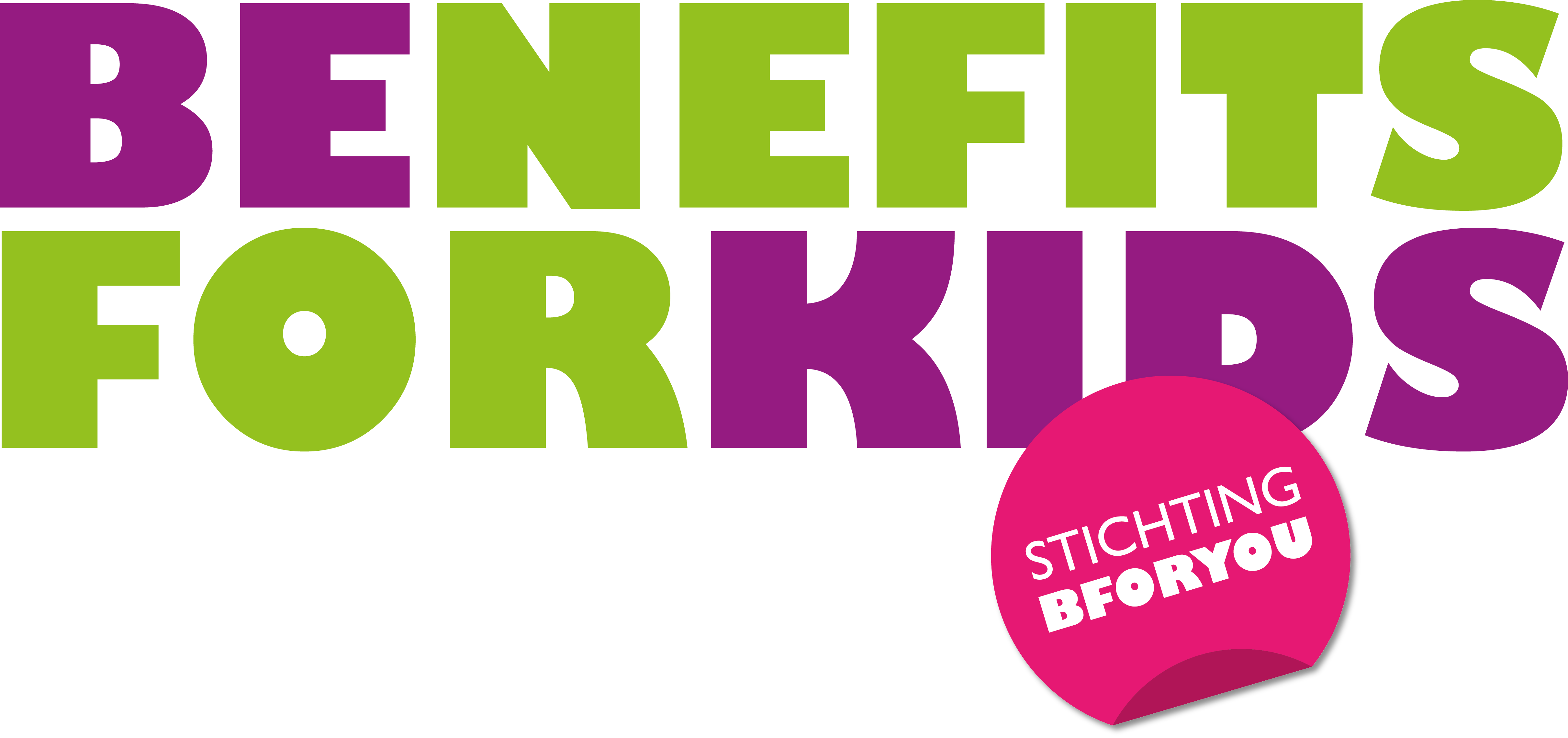 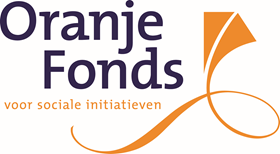 Mentoring in de oudheid
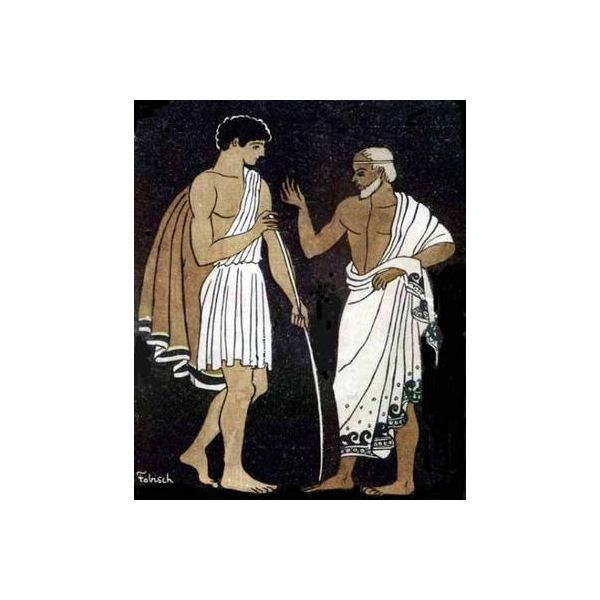 Verhaal van Homerus
Mentor en Telemachos, zoon van Odysseus

Hoofddoel van mentoring

Aanpak 
Klassieke mentoring
2-2-2015
Stichting B for You
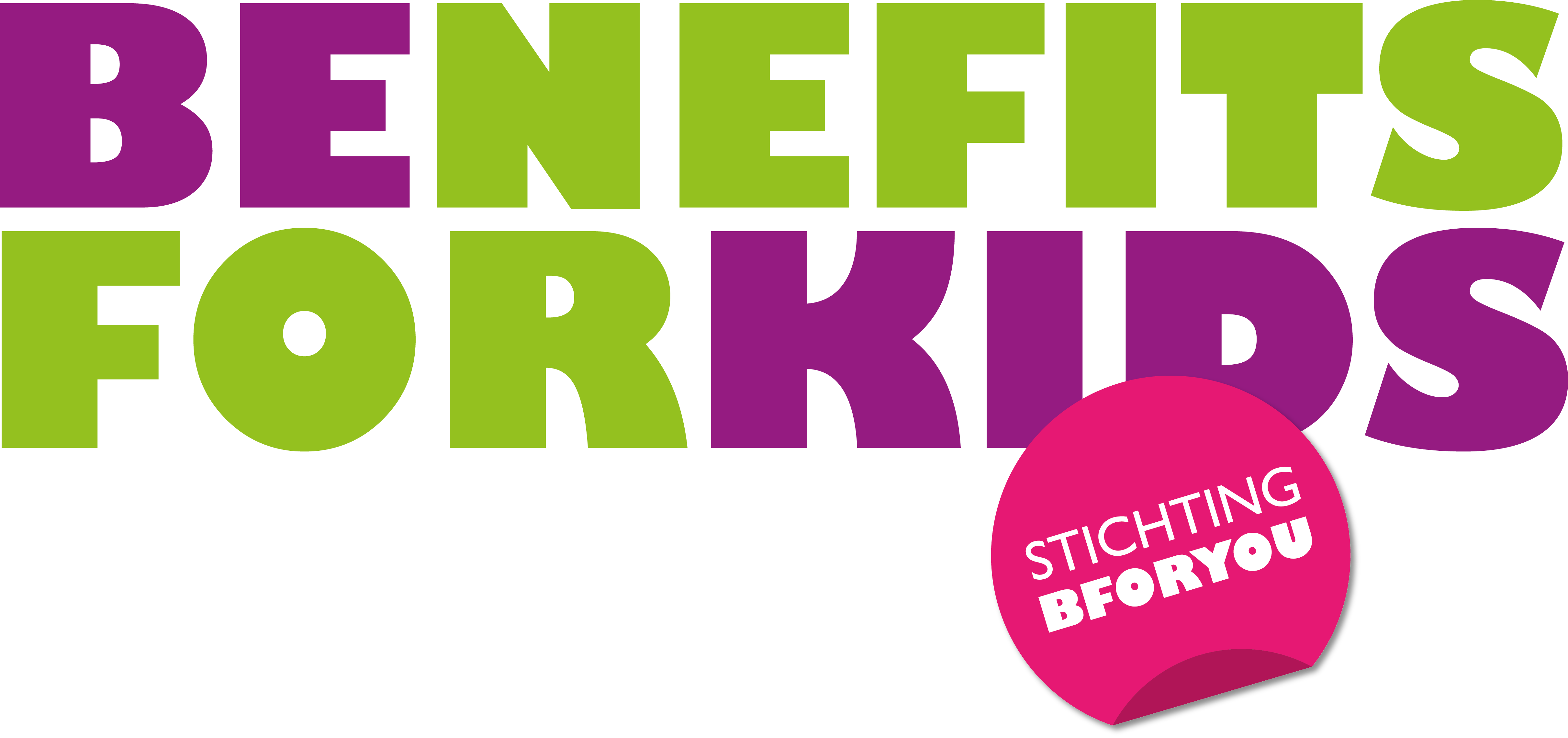 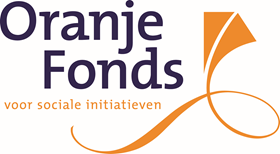 Soorten mentoring
Tutoring/studentmentoring

Klassieke mentoring

De betaalde professional
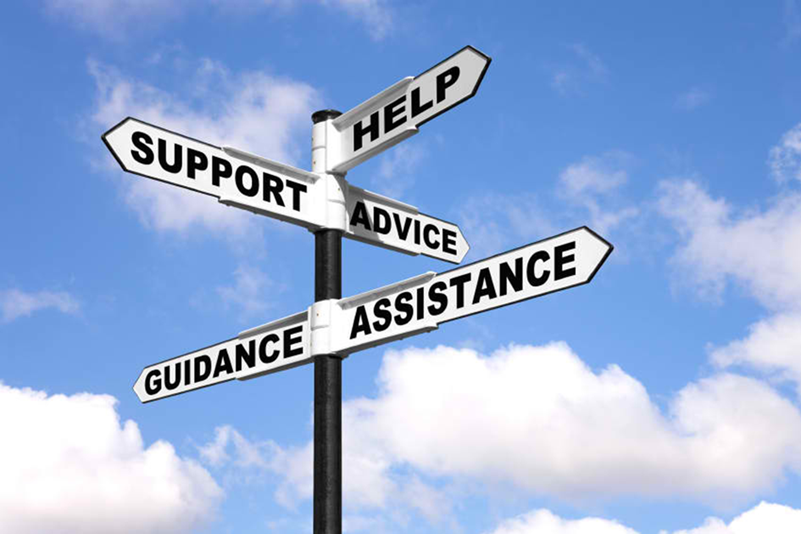 2-2-2015
Stichting B for You
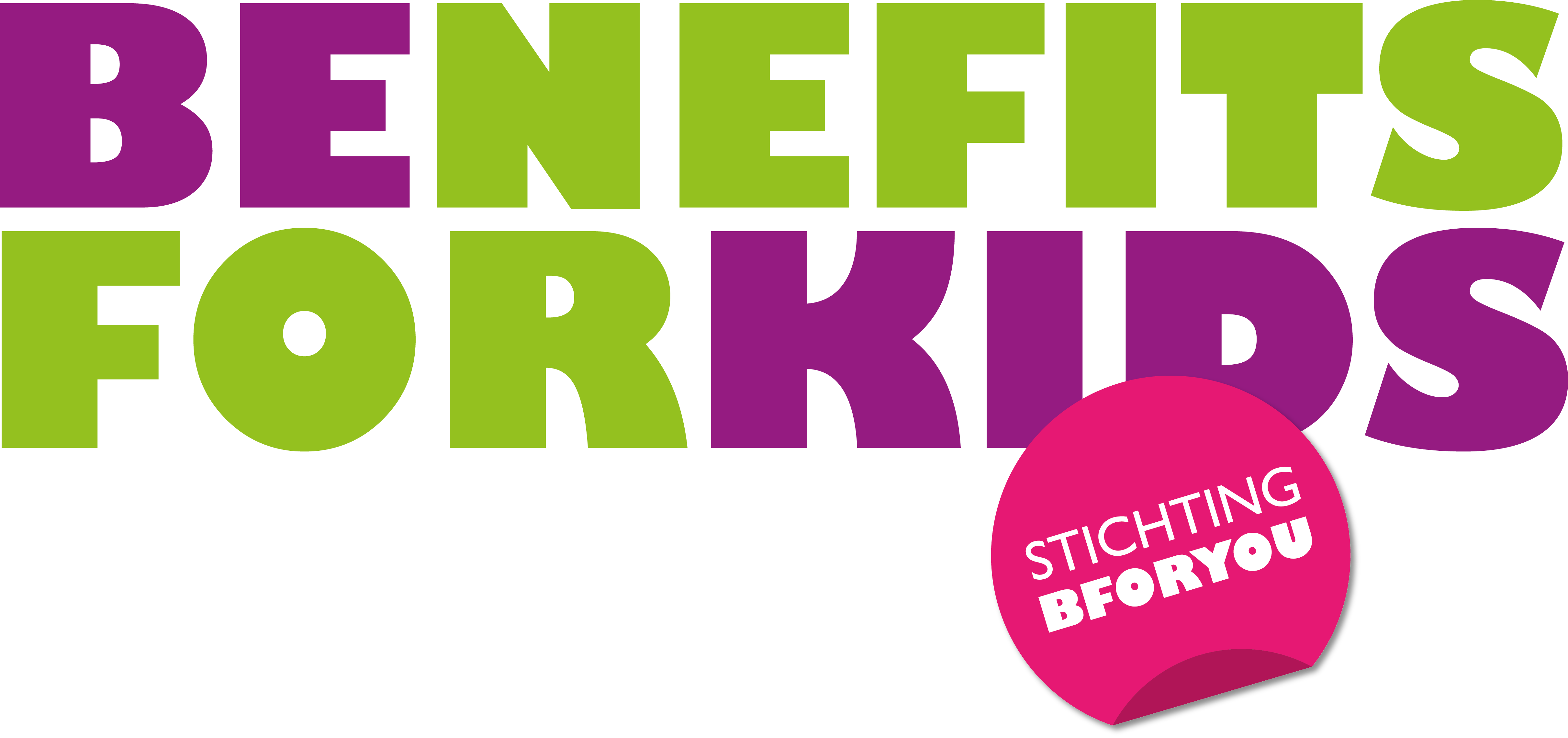 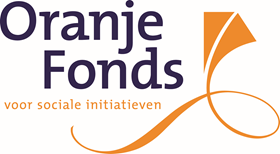 Klassieke mentoring
Kenmerken
1-op-1 activiteit 
Ontwikkelen van (reeds aanwezige) vaardigheden
Niet het geven van instructies
Op basis van gelijkwaardigheid
De mentor : 
is breed maatschappelijk georiënteerd
committeert zich minimaal 1 jaar
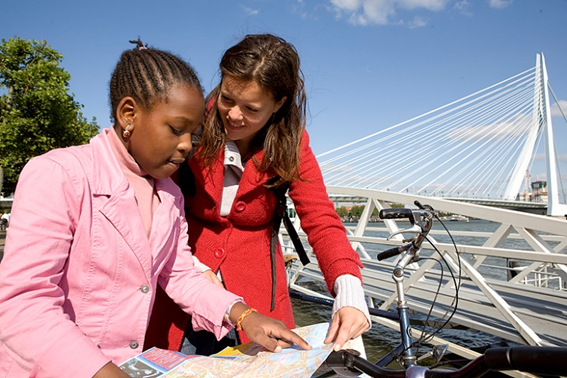 2-2-2015
Stichting B for You
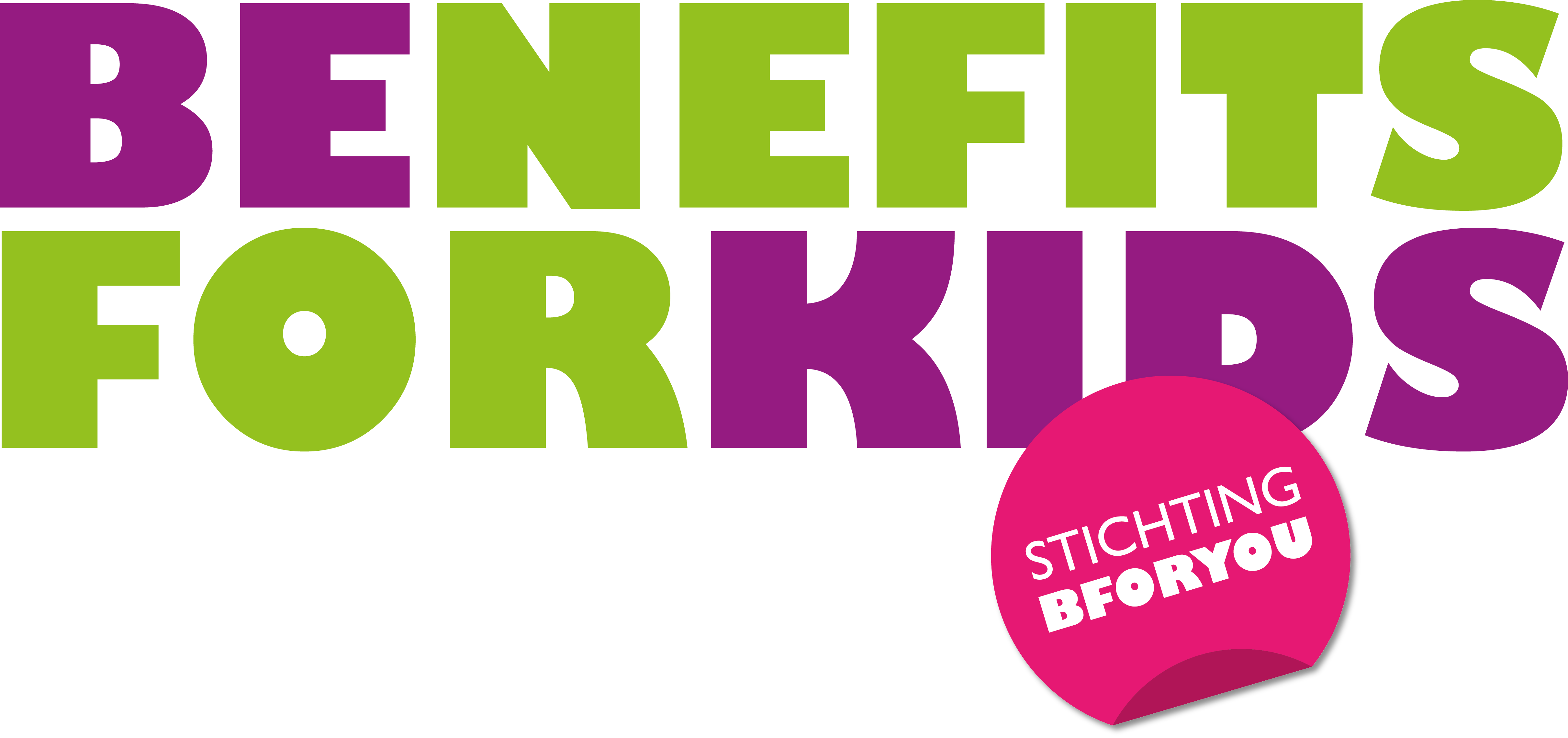 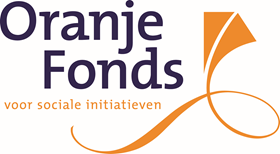 Wanneer mentoring
Wanneer wel? 


		Wanneer niet?
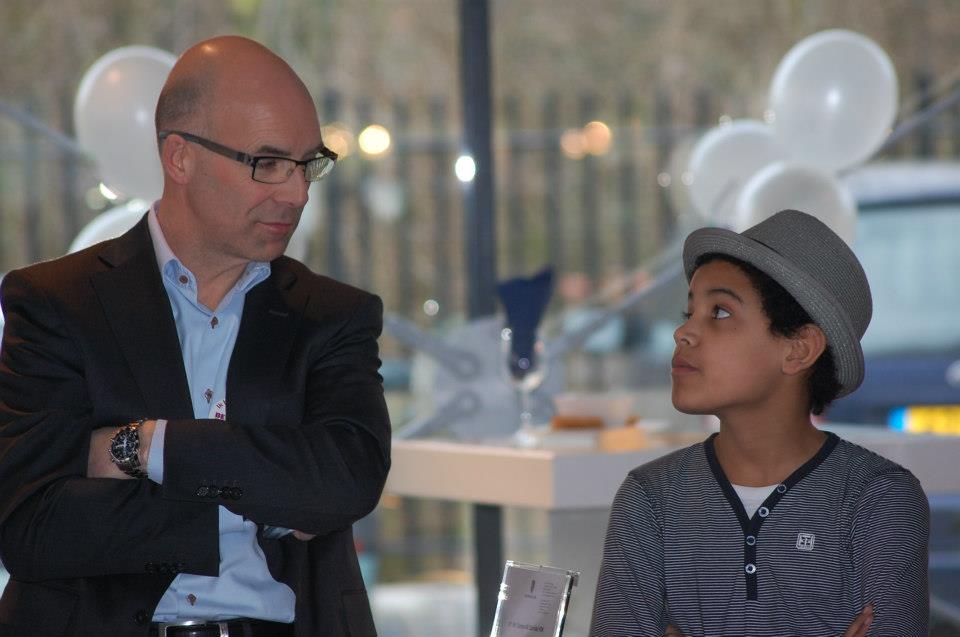 2-2-2015
Stichting B for You
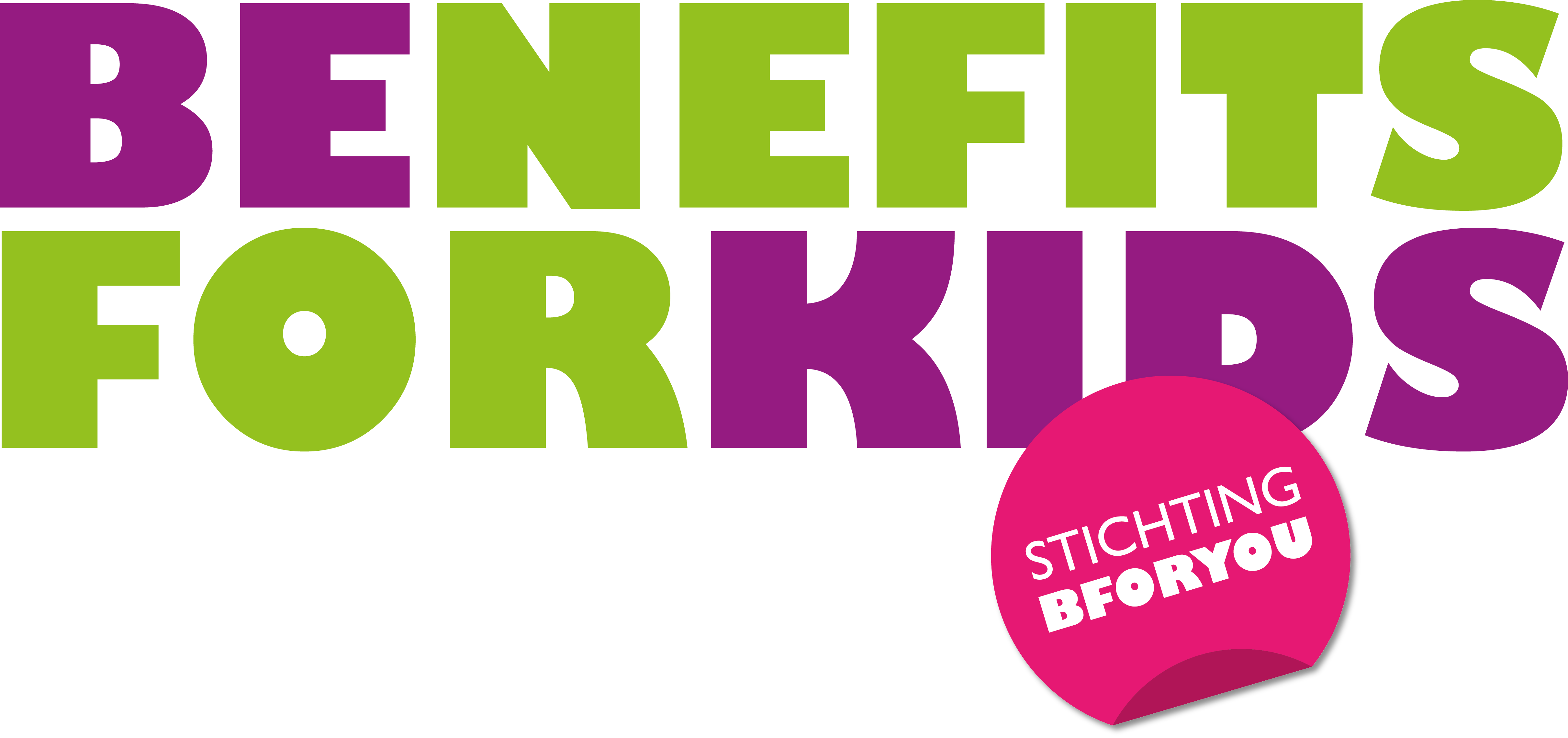 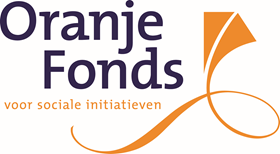 Wat en voor wie?
-talentontwikkeling
-andere leefomgeving
-persoonlijke ontwikkeling
Voor kinderen:
-in een situatie van(sociale) achterstand/netwerk
-te grote verantwoordelijkheid 
-gemotiveerd zijn voor een mentortraject
-leven tussen twee culturen/identiteitsproblemen
-gebrek aan rolmodel
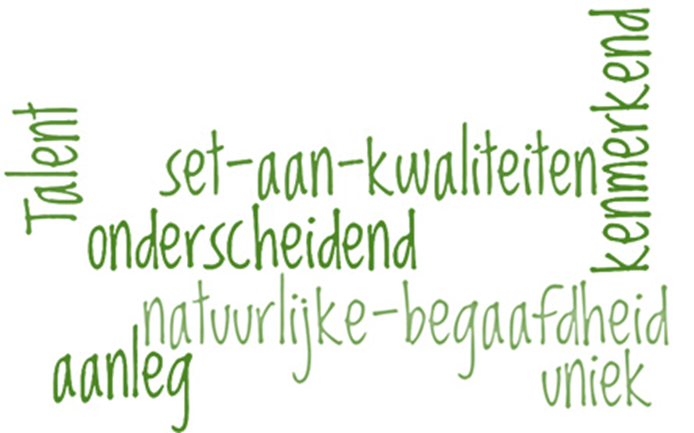 Stichting B for You
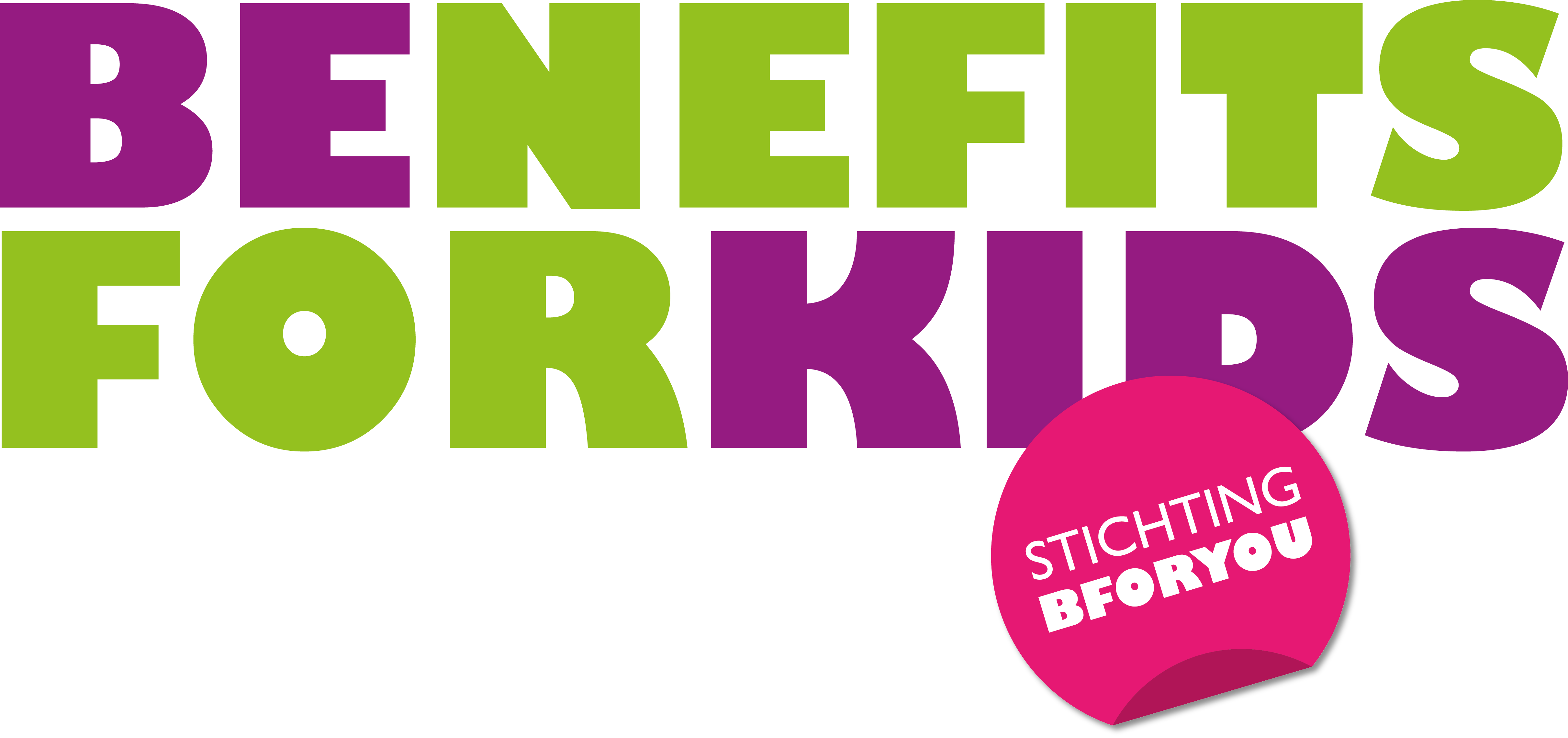 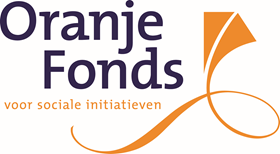 Mentortraject
2-2-2015
Stichting B for You
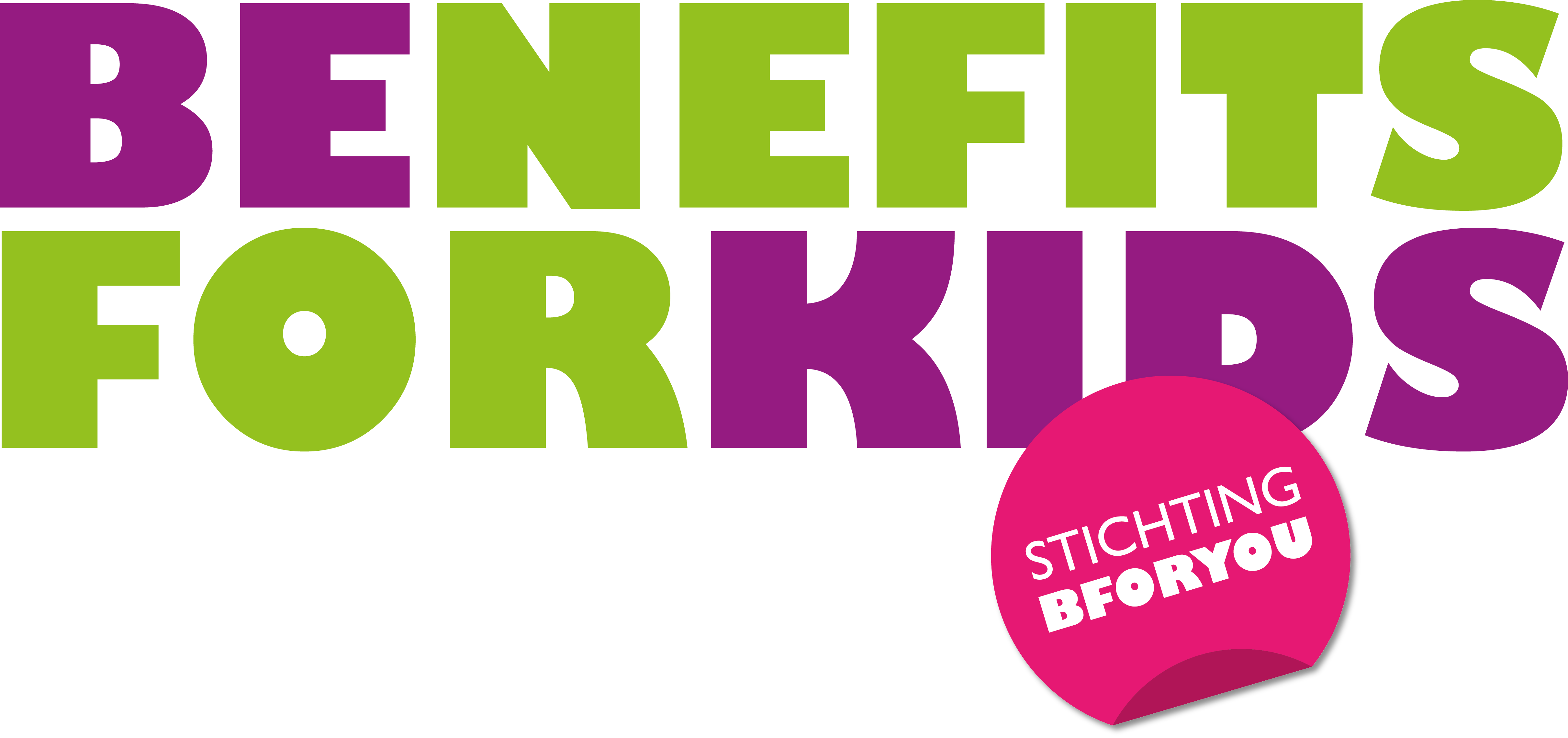 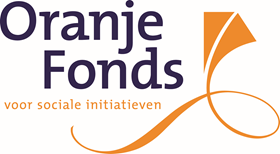 Fasen in mentoring
1. Start- en kennismakingsfase 

2. Ontwikkelingsfase
‘Leren-leren’ en persoonsgericht

3. Afscheid of herdefiniëringsfase
Afbouw van de match staat centraal
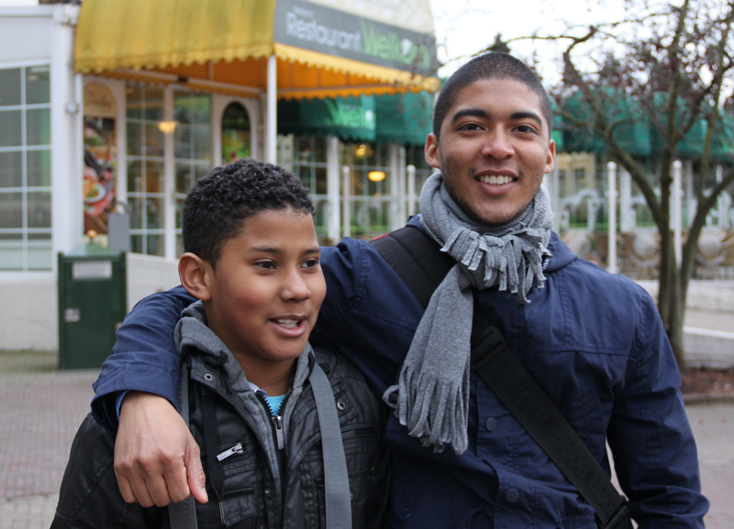 Stichting B for You
2-2-2015
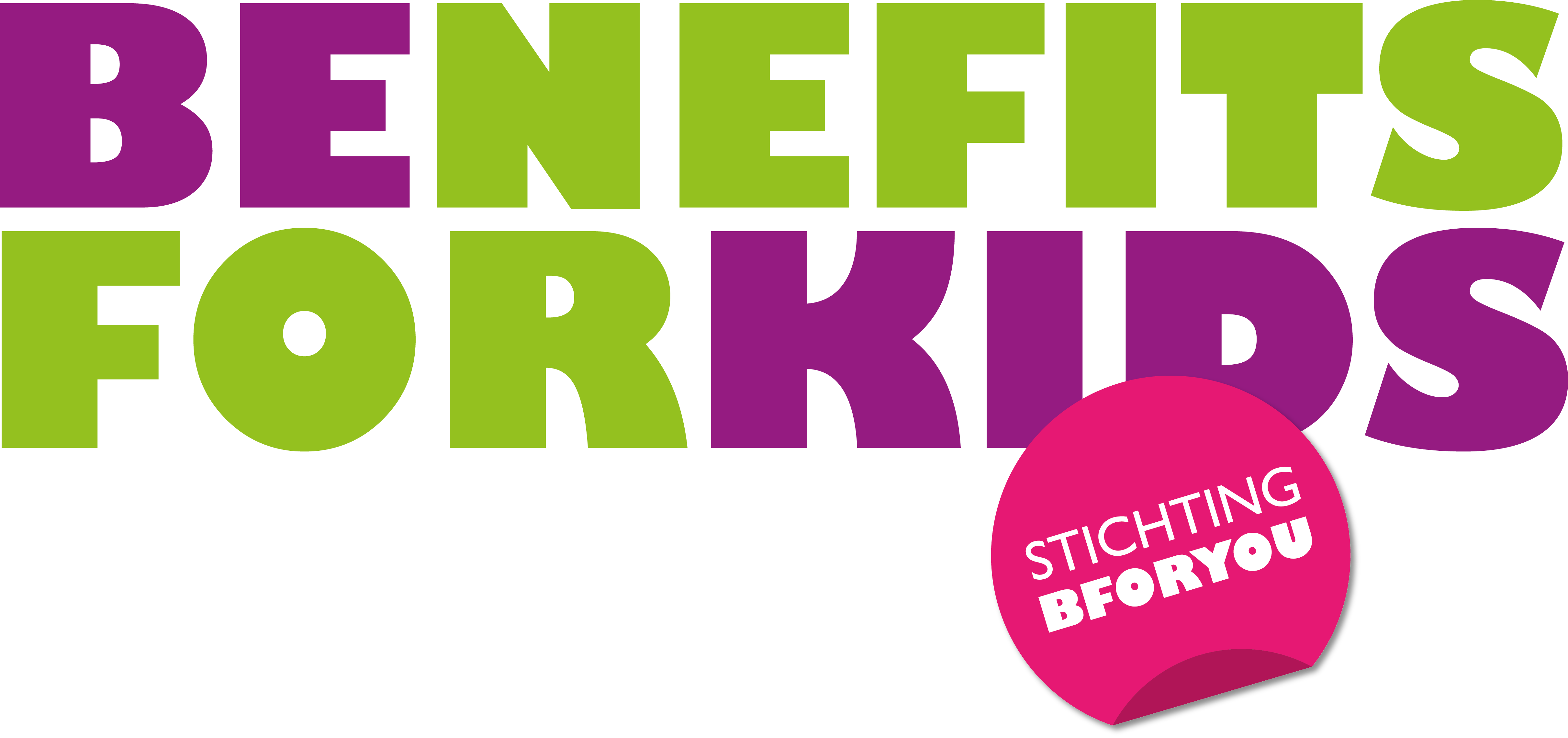 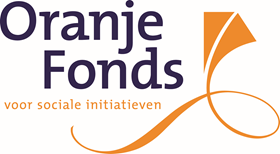 Effecten
Cultureel kapitaal





Academisch kapitaal
Emotioneel kapitaal 





Sociaal kapitaal
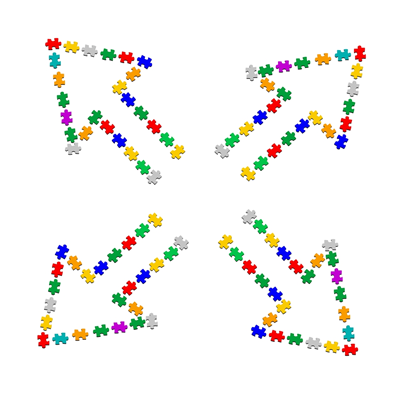 2-2-2015
Stichting B for You
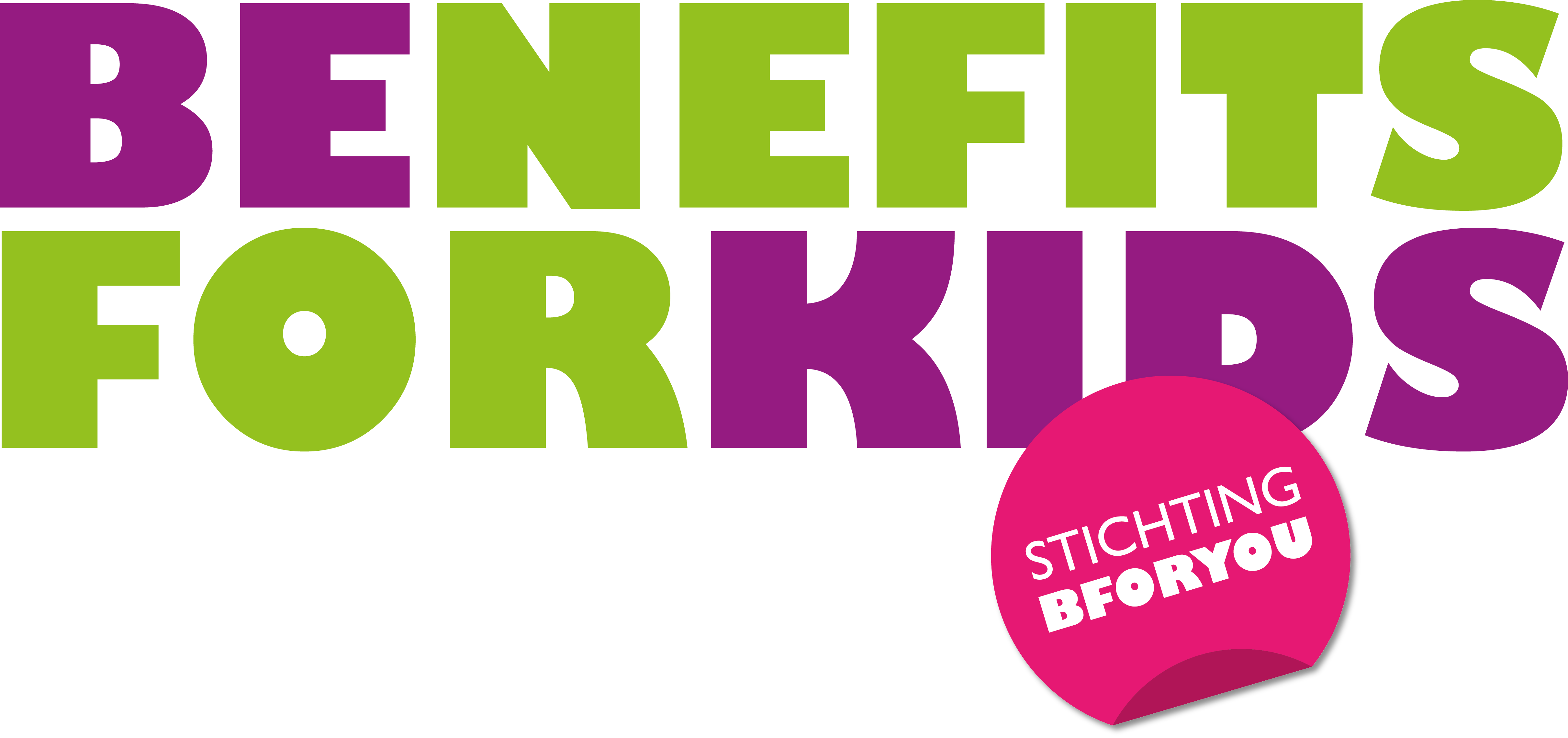 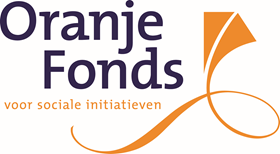 Wat levert het de mentor op?
Inlevingsvermogen
Reflectie
Flexibiliteit
Meestal contact met een andere wereld
Coachingsvaardigheden
2-2-2015
Stichting B for YOU
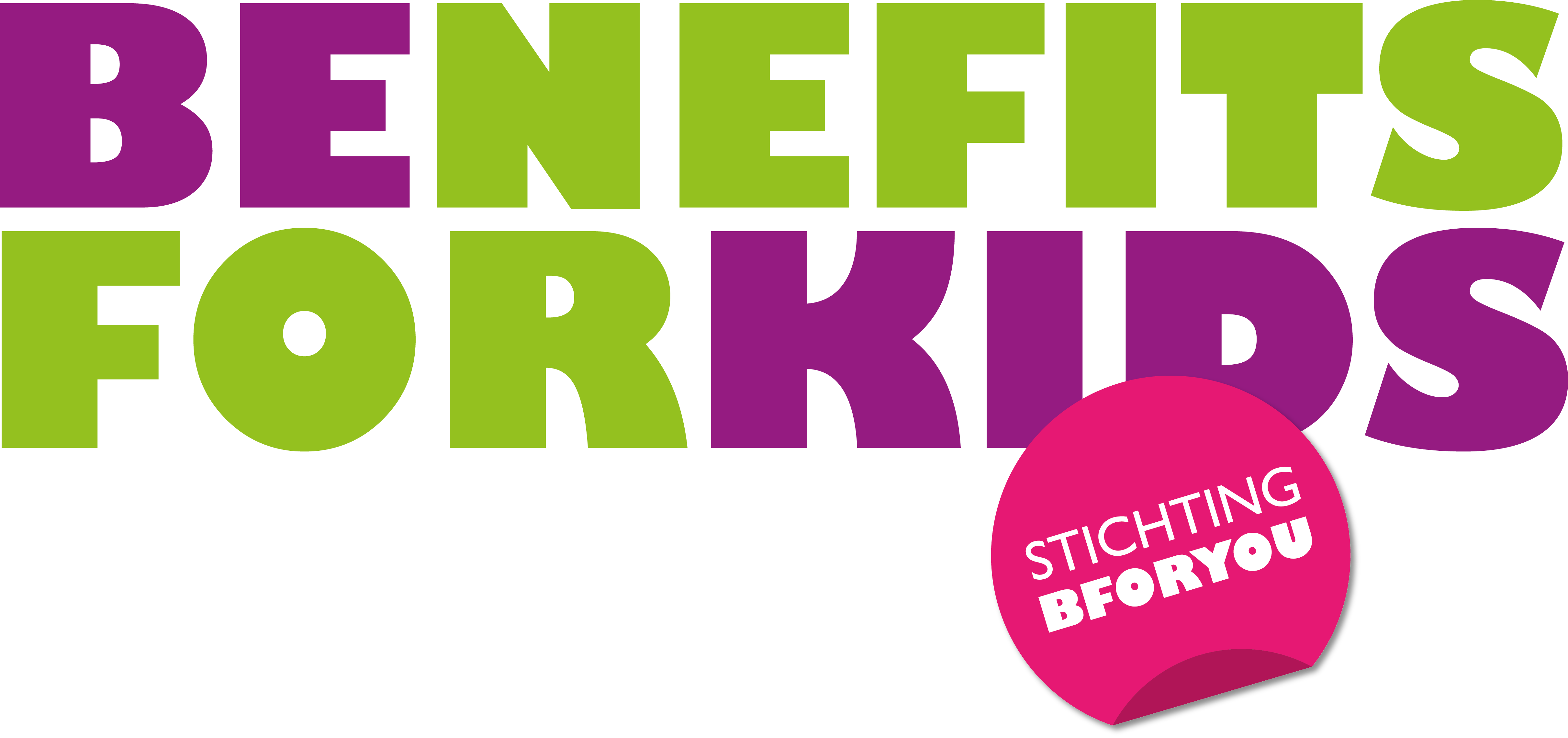 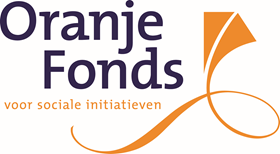 Meer informatie
Diverse onderzoeken 
‘Een steuntje in de rug’ van Movisie
‘Effectiviteit en duurzaamheid van mentorproject’ van ISW

Masters in Mentoring
http://www.oranjefonds.nl/deelnemers-masters-mentoring
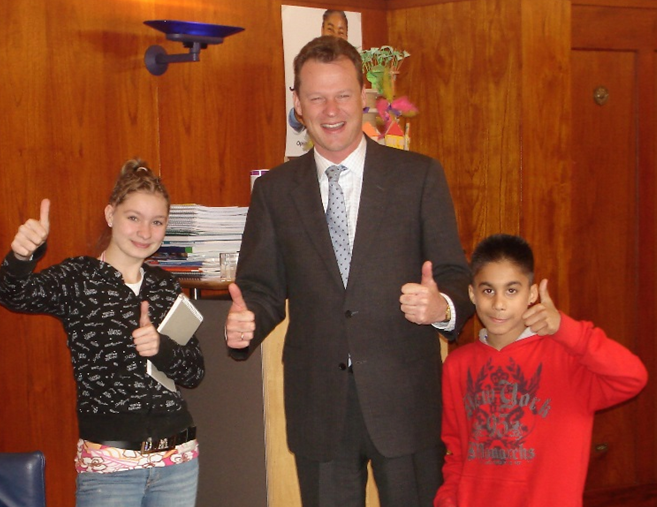 2-2-2015
Stichting B for You
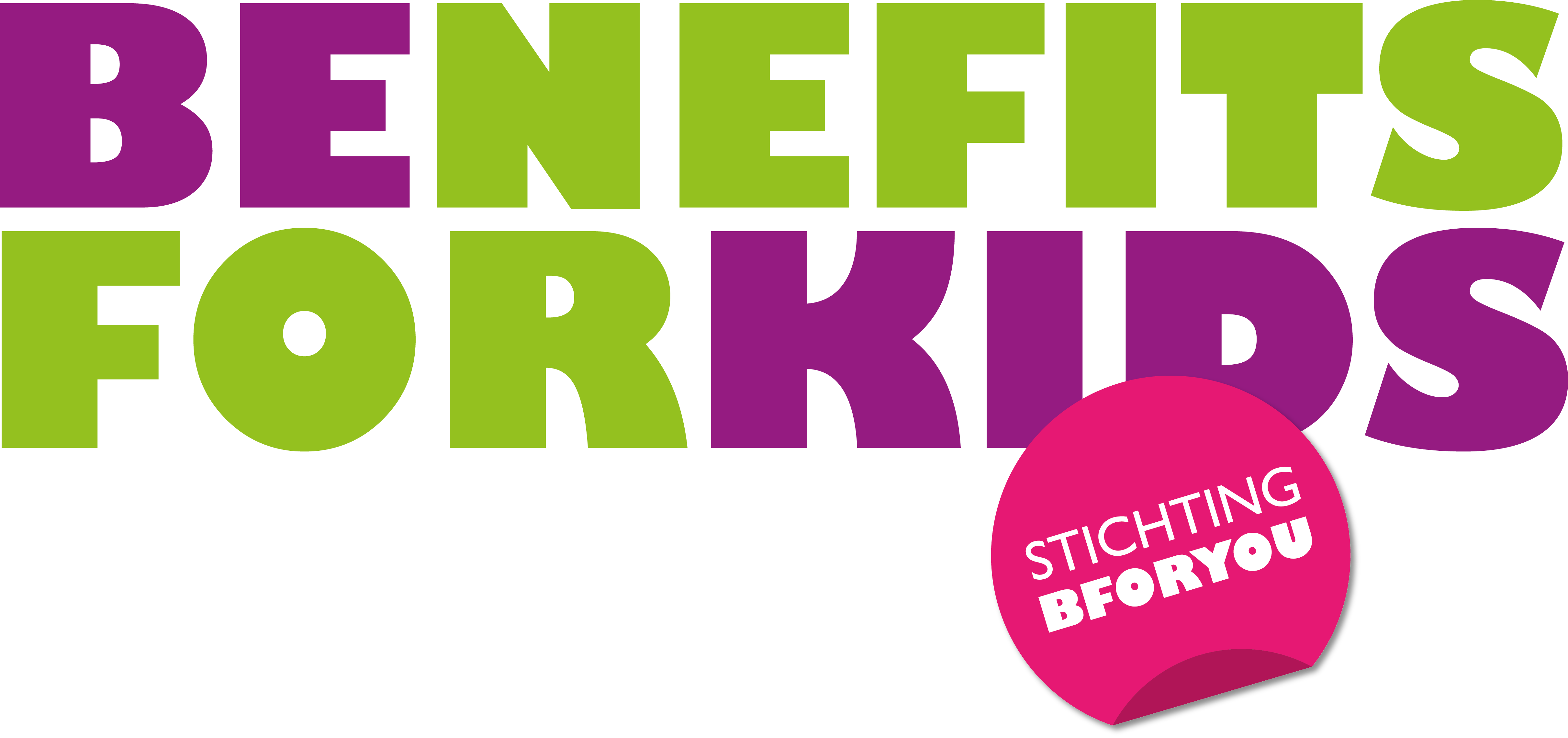 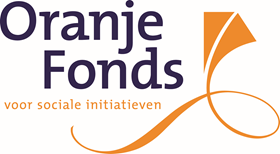 Sponsoren  en samenwerkingspartners
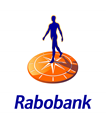 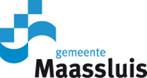 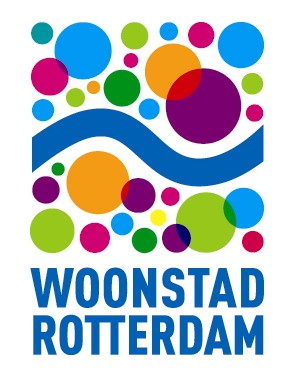 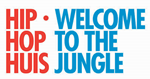 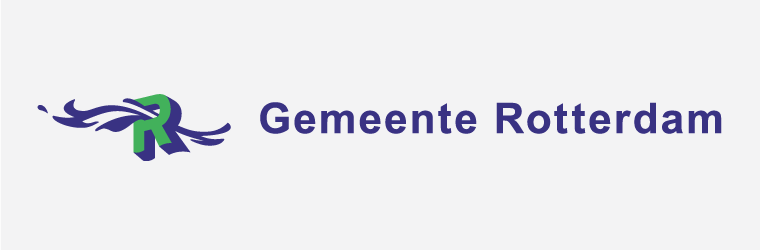 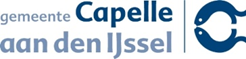 Gebied Noord en Feijenoord
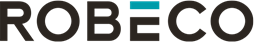 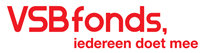 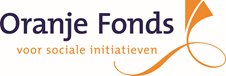 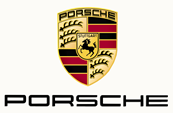 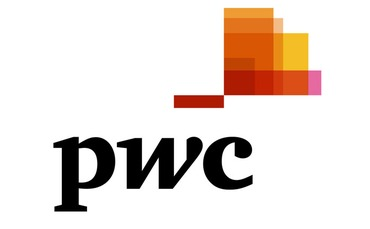 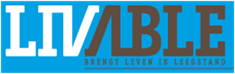 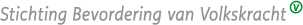 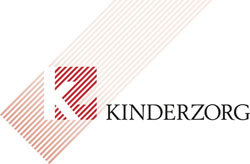 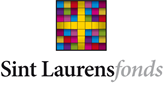 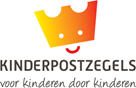 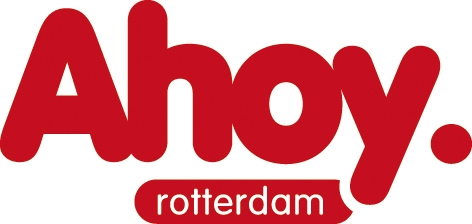 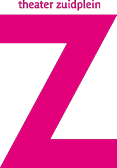 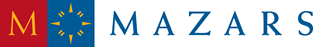 St. Burgerweeshuis Delfshaven
G. Ph. Verhagen
Van Cappellen st.
Rotary Capelle
Rotary Nieuwerkerk
Rotary Maassluis
Haëlla stichting
St. Animus Donandi
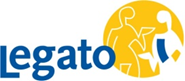 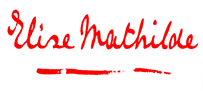 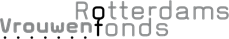 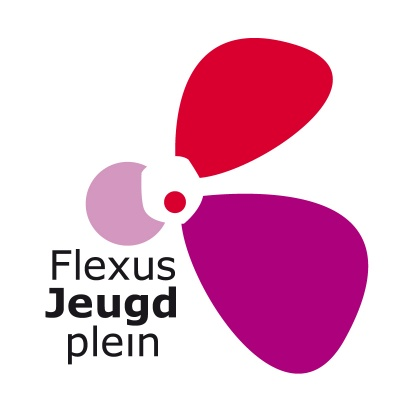 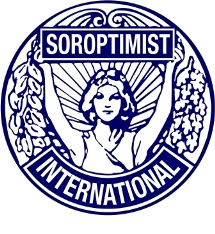 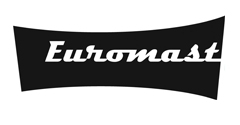 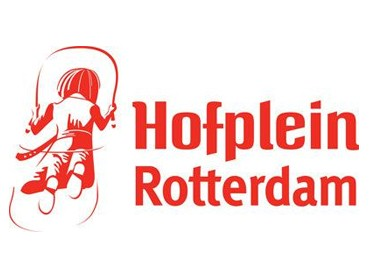 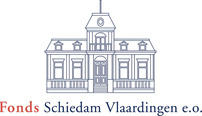 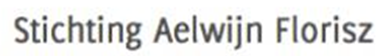 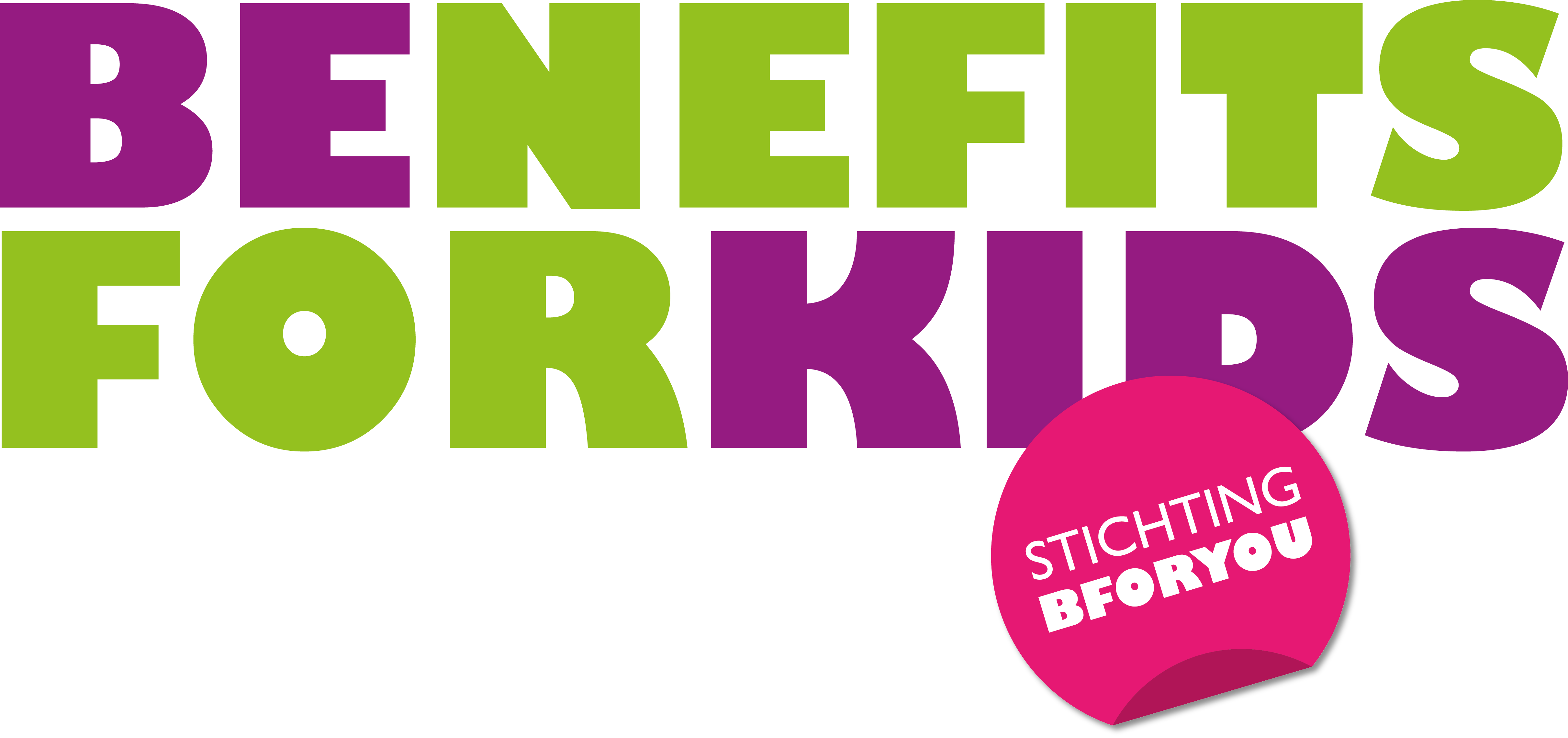 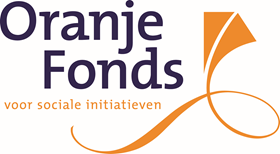 Ambassadeurs
Ton Wesselink 
directeur SS Rotterdam
Sherita Narain 
directeur Thermen Holiday
Marc van Staveren 
directeur Men at Work
Mai Elmar 	
directeur Cruiseport Rotterdam
Melanie Post van Ophem
vz RRKC en Roterodamum
Jean Paul Boëtius 
voetballer Feyenoord
Lionel Eersteling 
directeur  Bodymentors
Yootha Wong-Loi-Sing 
actrice
Prof. Dr. Han Entzinger 
EUR
Ruth Jacott  
artiest
Mark van der Eerden 
oud directeur SBAW
Frans Lavooij 
oud vz KvKoophandel Nederland
Jos van de Vegt 
oud vz KvK Rotterdam
Ton Geerts 
directeur Panteia
Korrie Louwes 
oud wethouder Rotterdam
Hans Vervat 
directeur Matrans
Niek Baar 
talentvol violist
2-2-2015
Stichting B for You